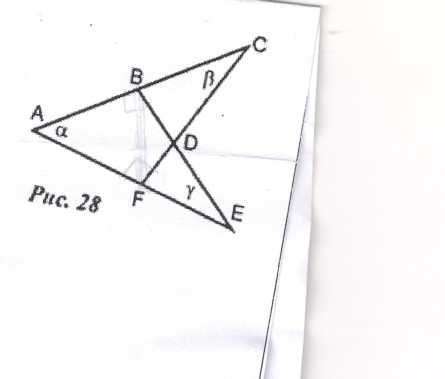 28,
Найти: